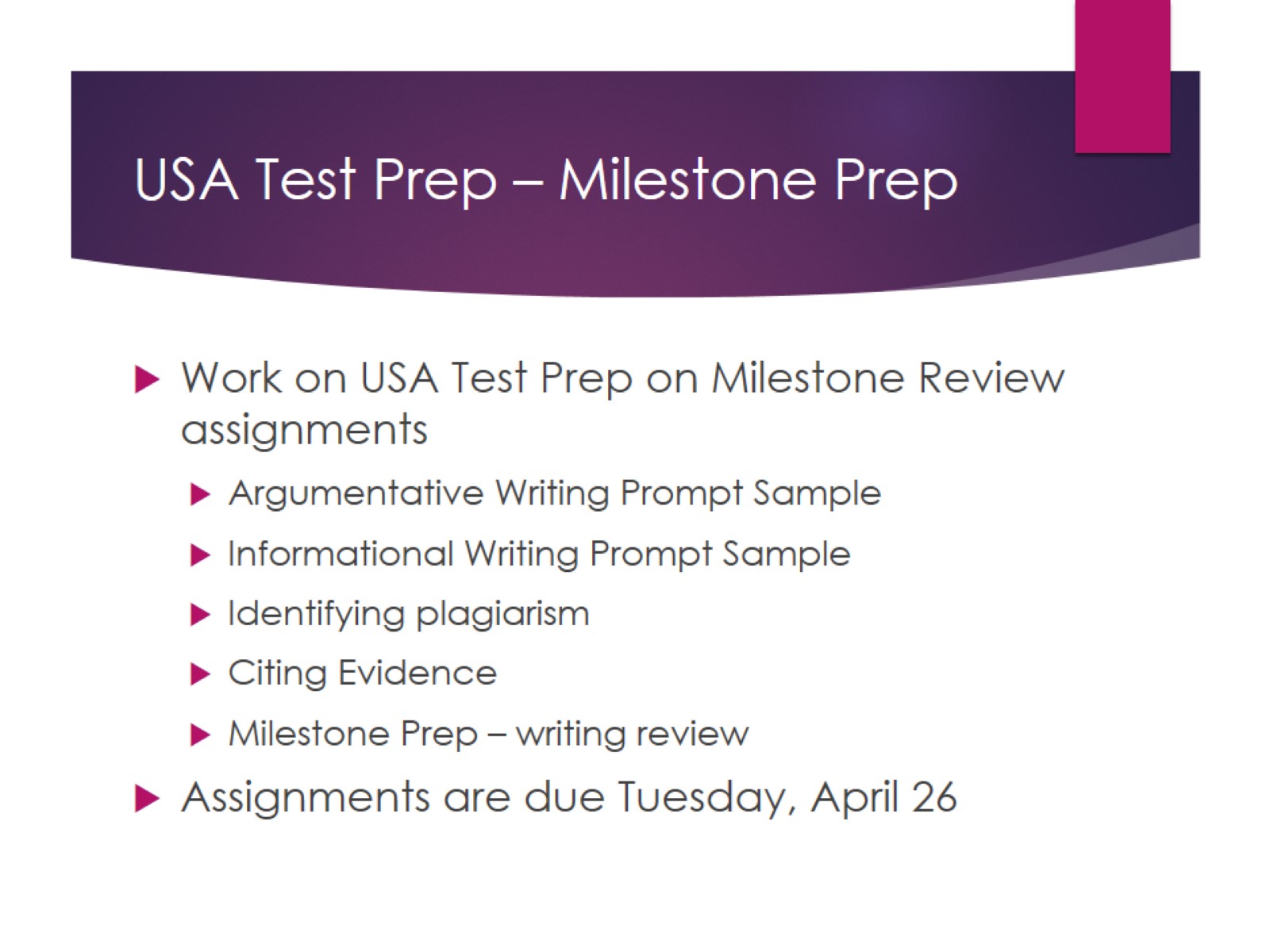 USA Test Prep – Milestone Prep
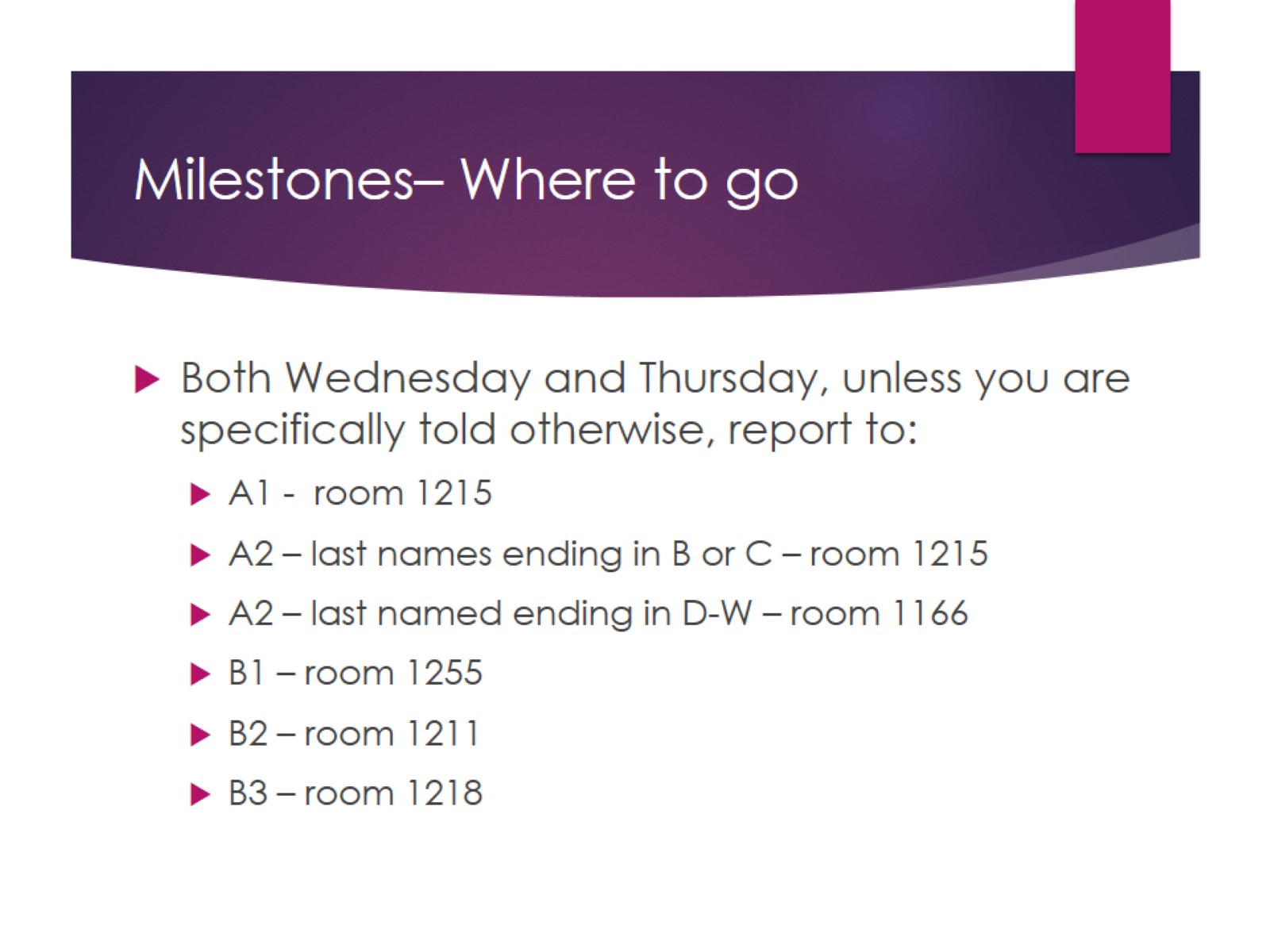 Milestones– Where to go
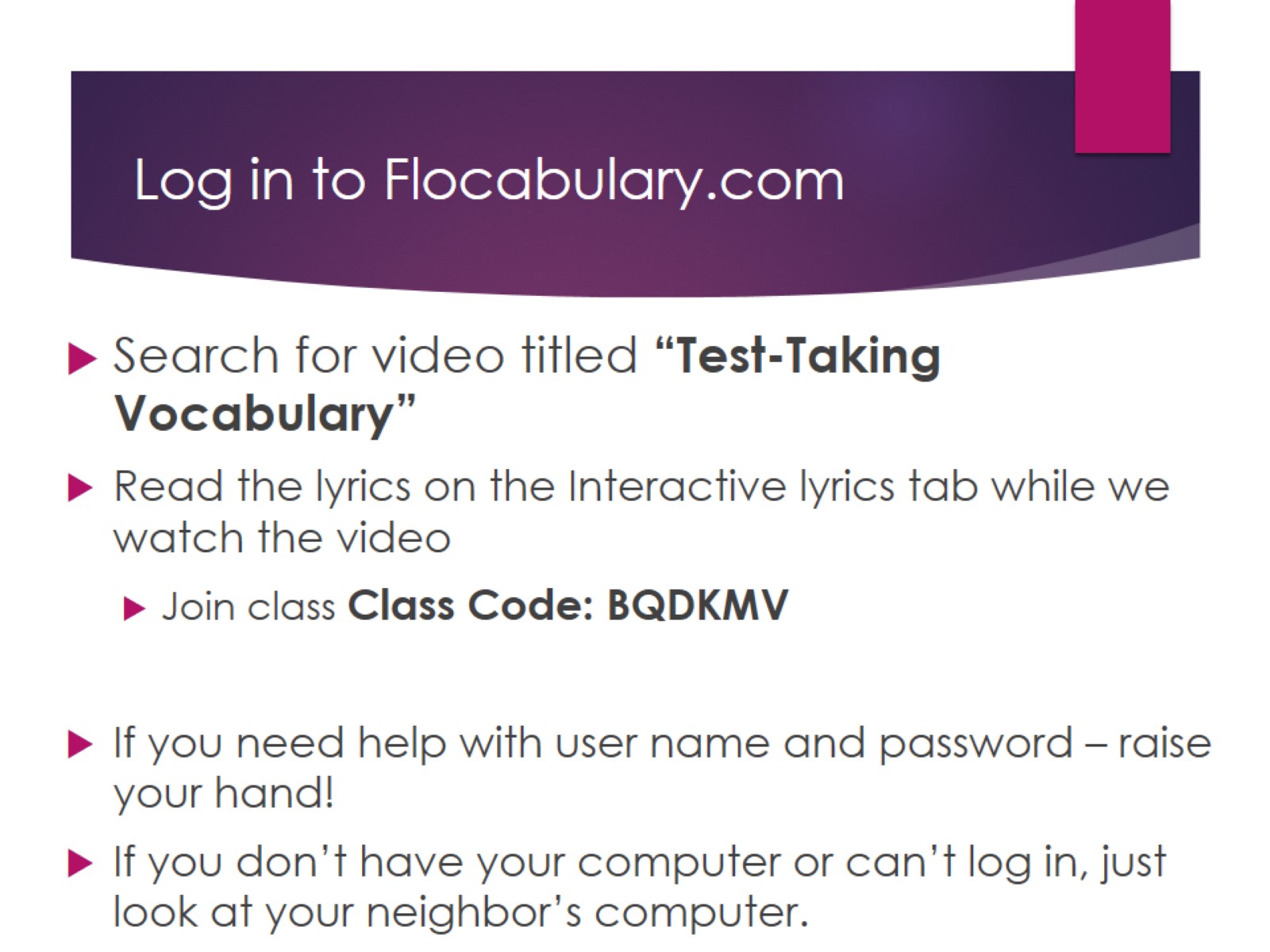 Log in to Flocabulary.com
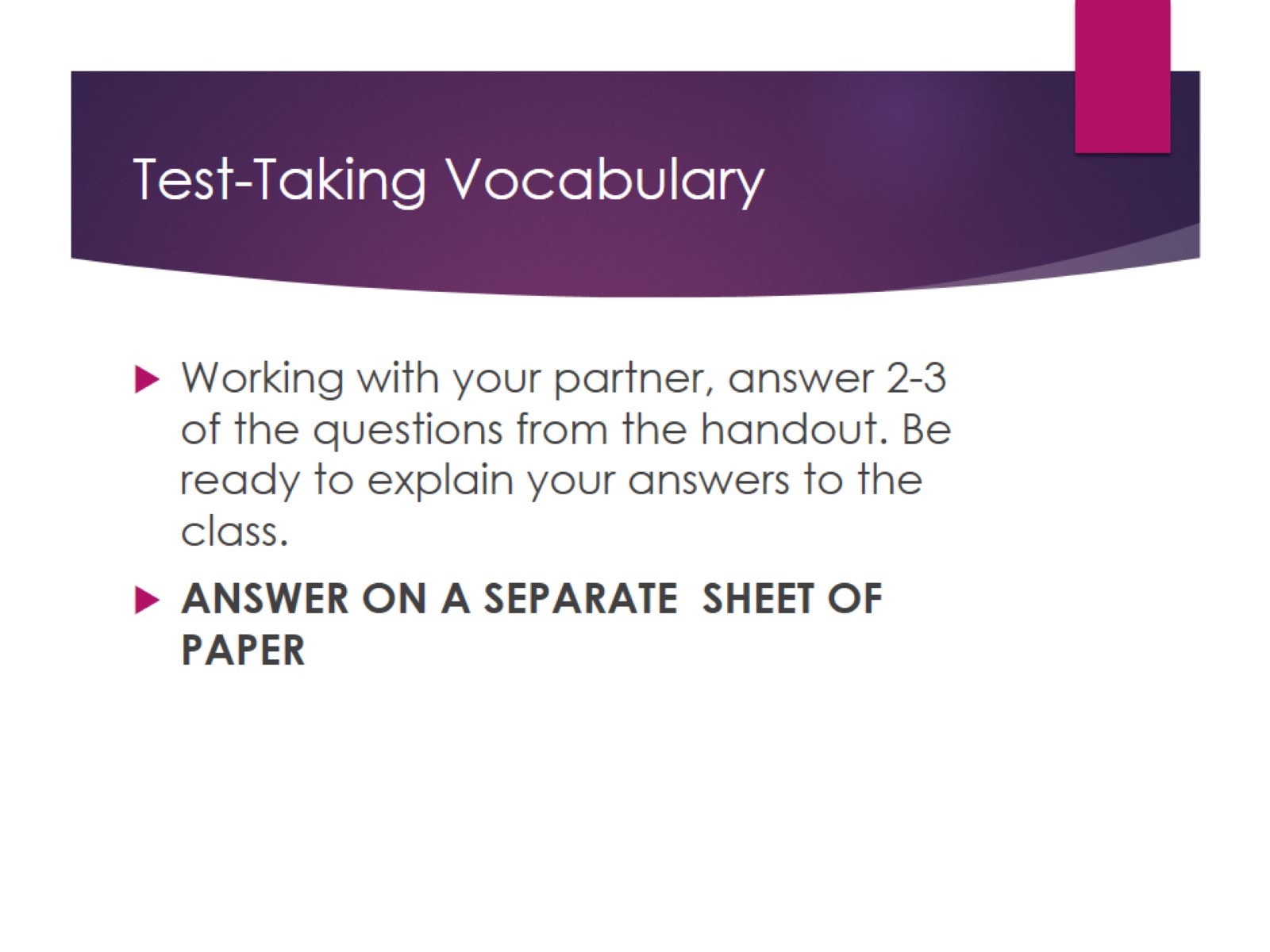 Test-Taking Vocabulary
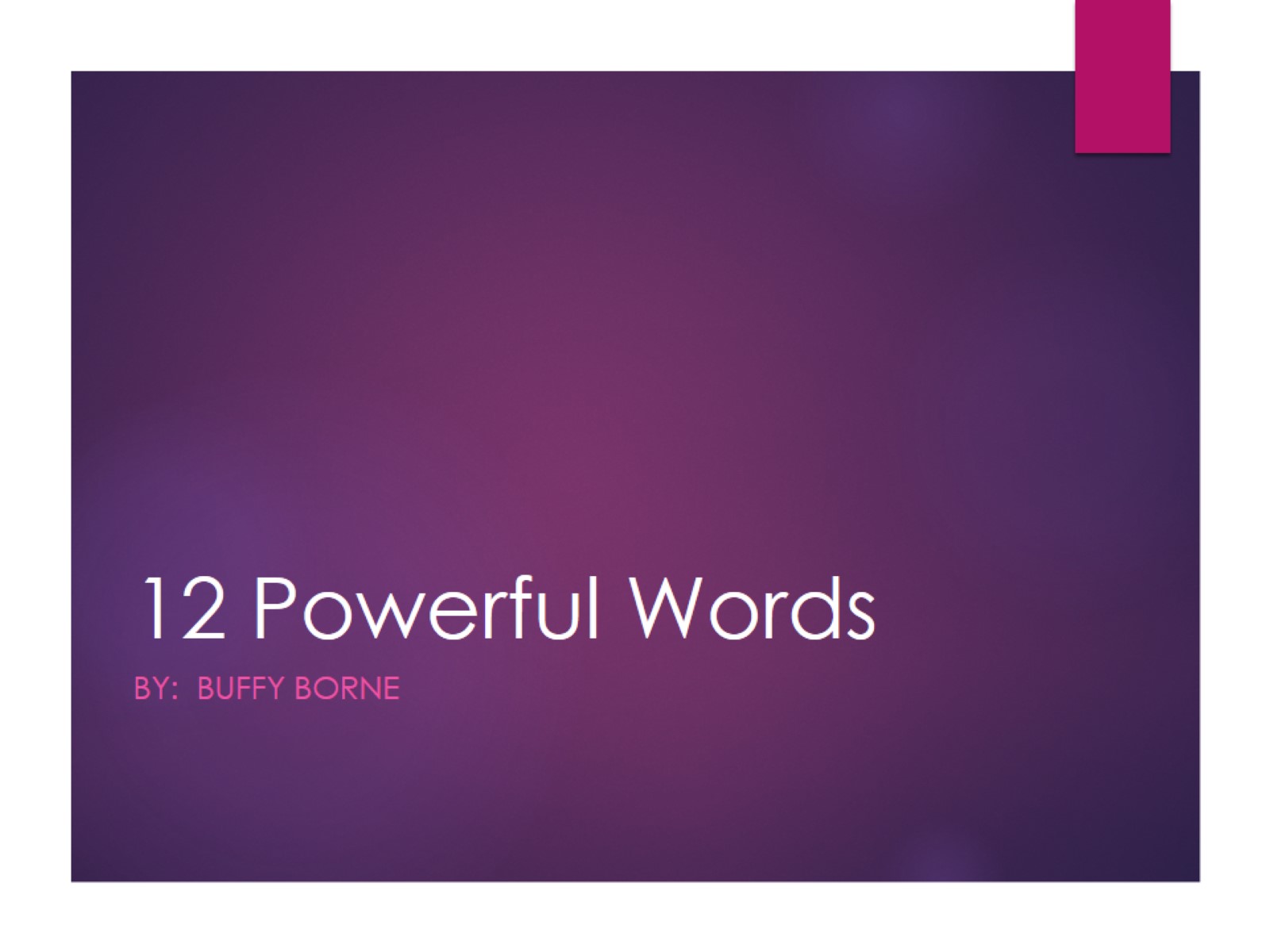 12 Powerful Words
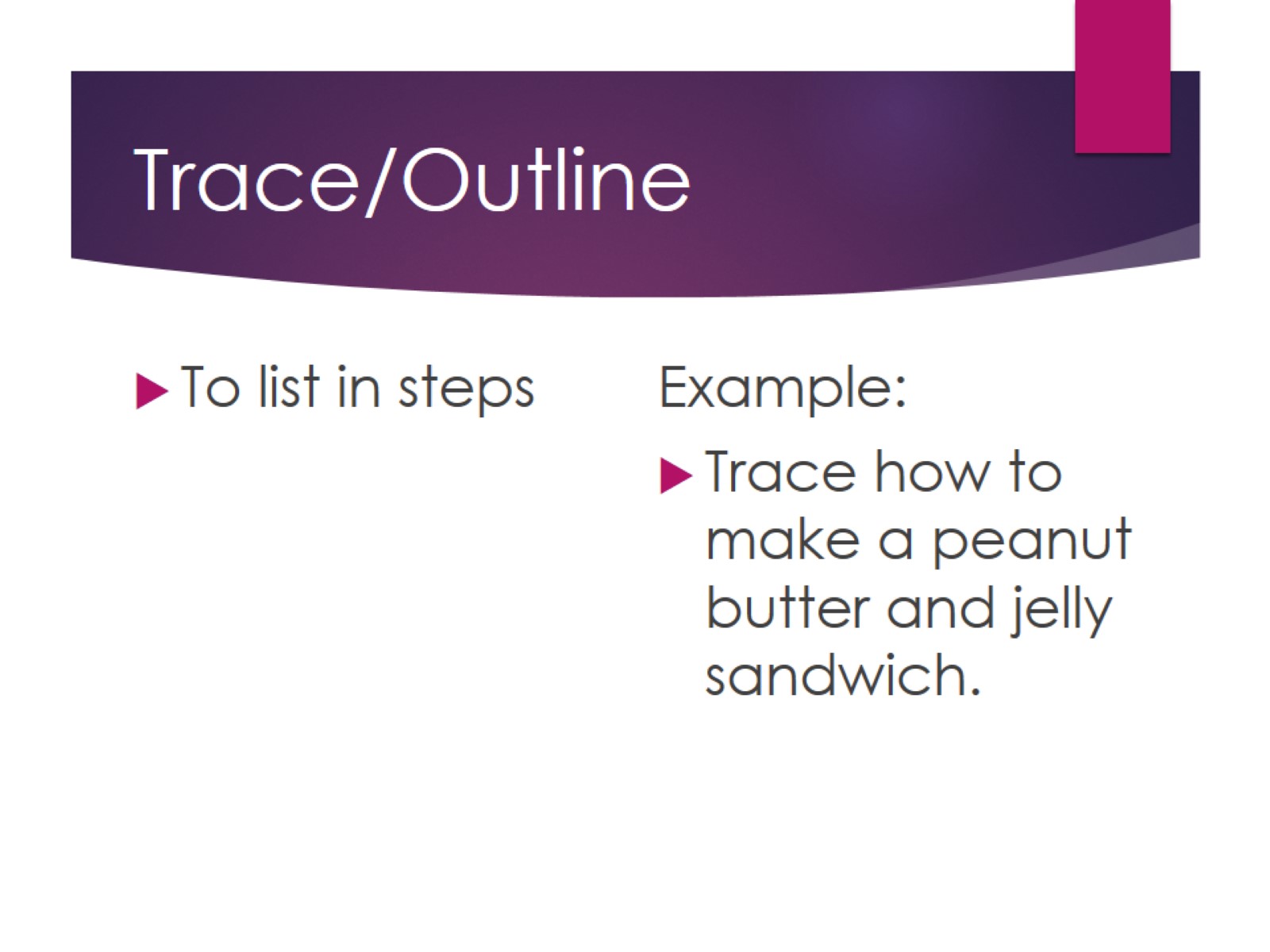 Trace/Outline
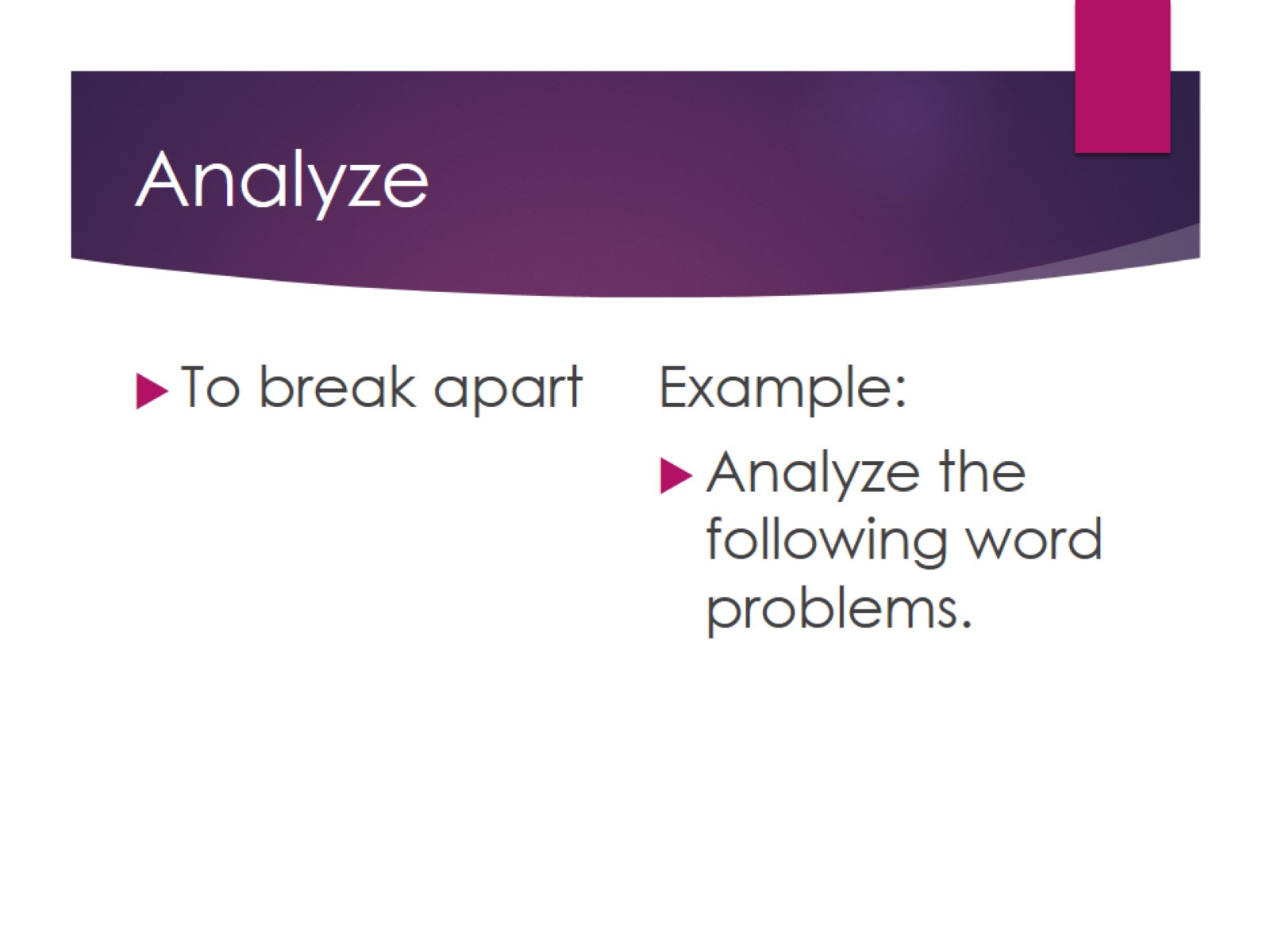 Analyze
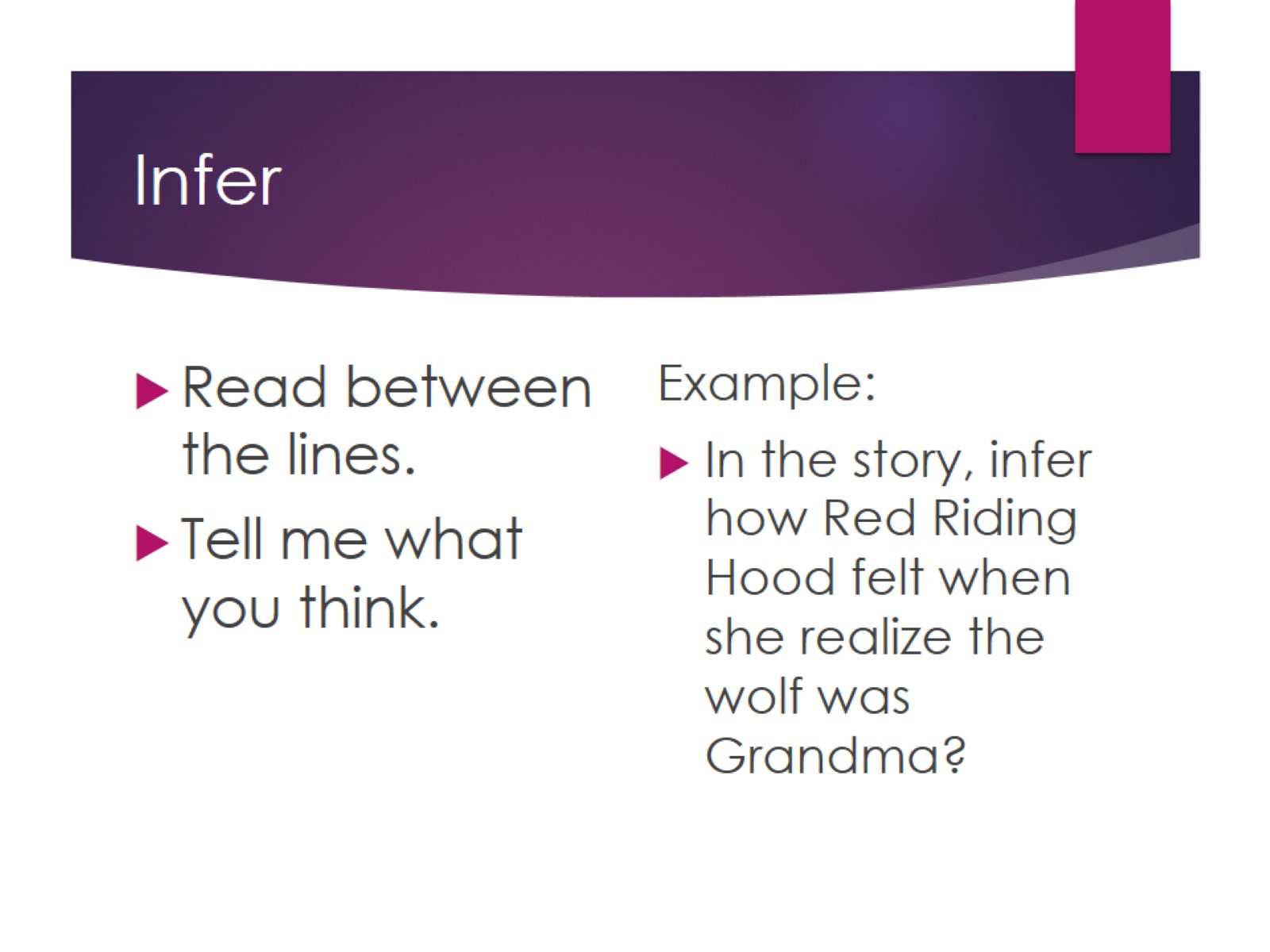 Infer
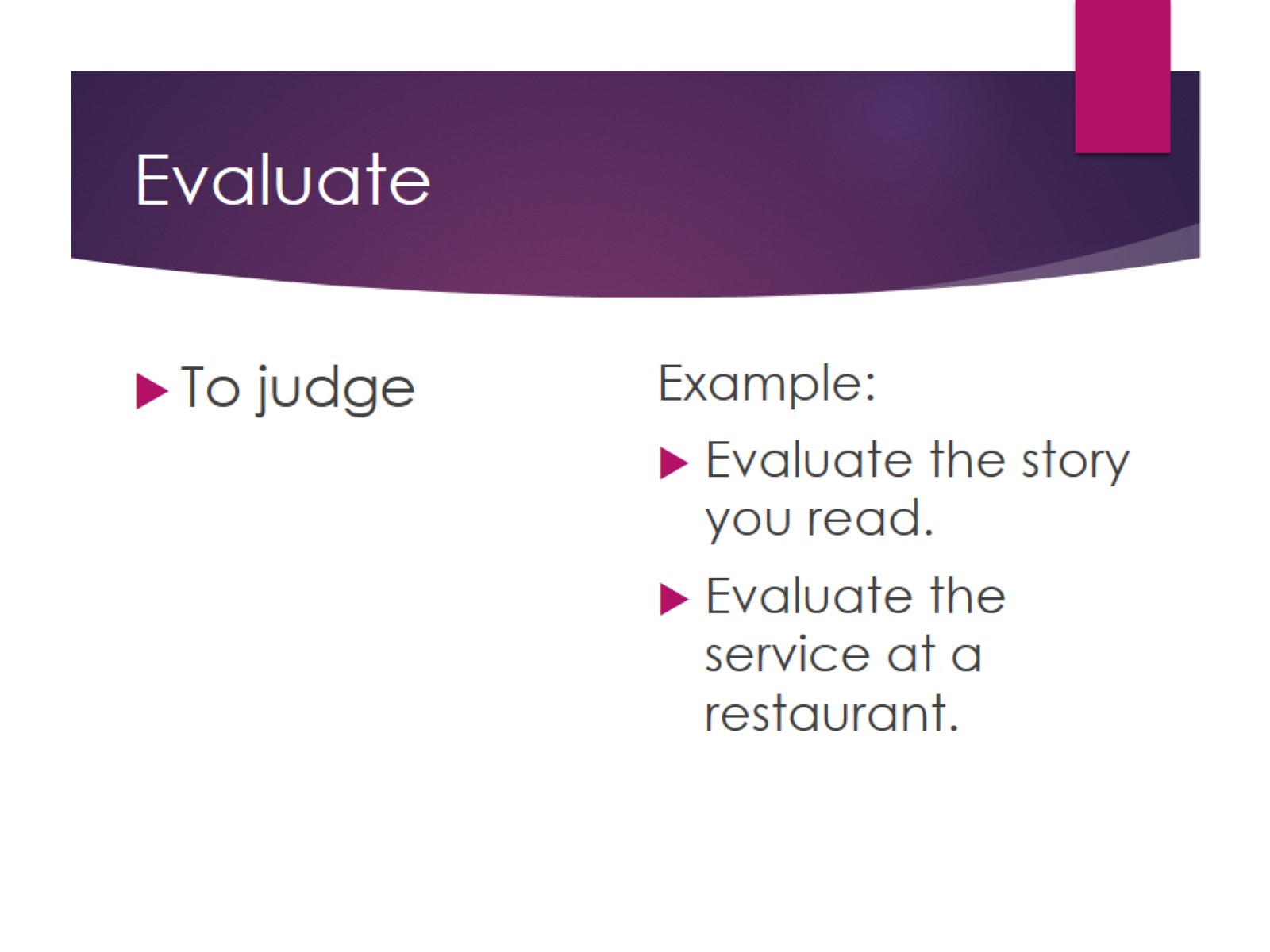 Evaluate
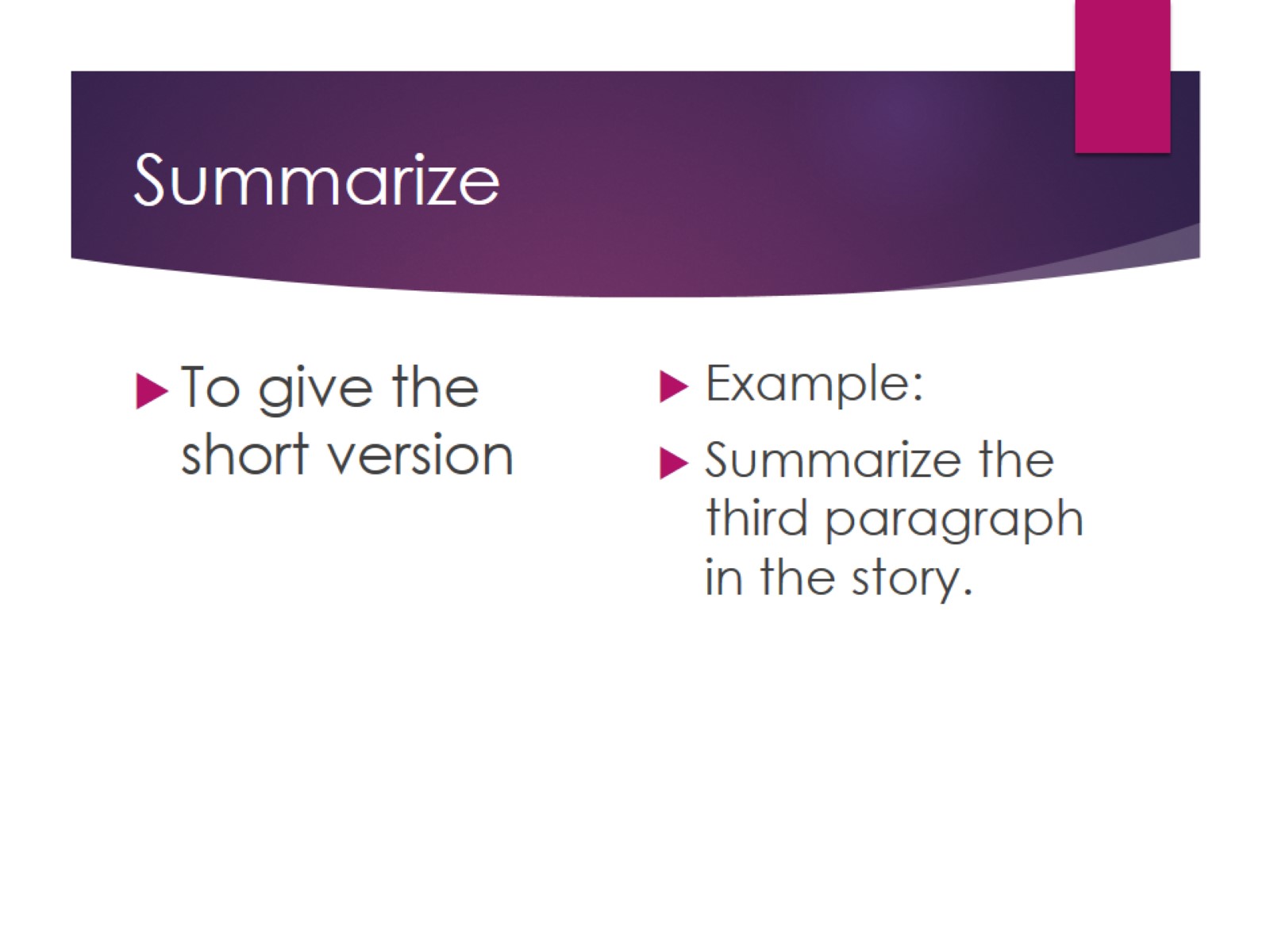 Summarize
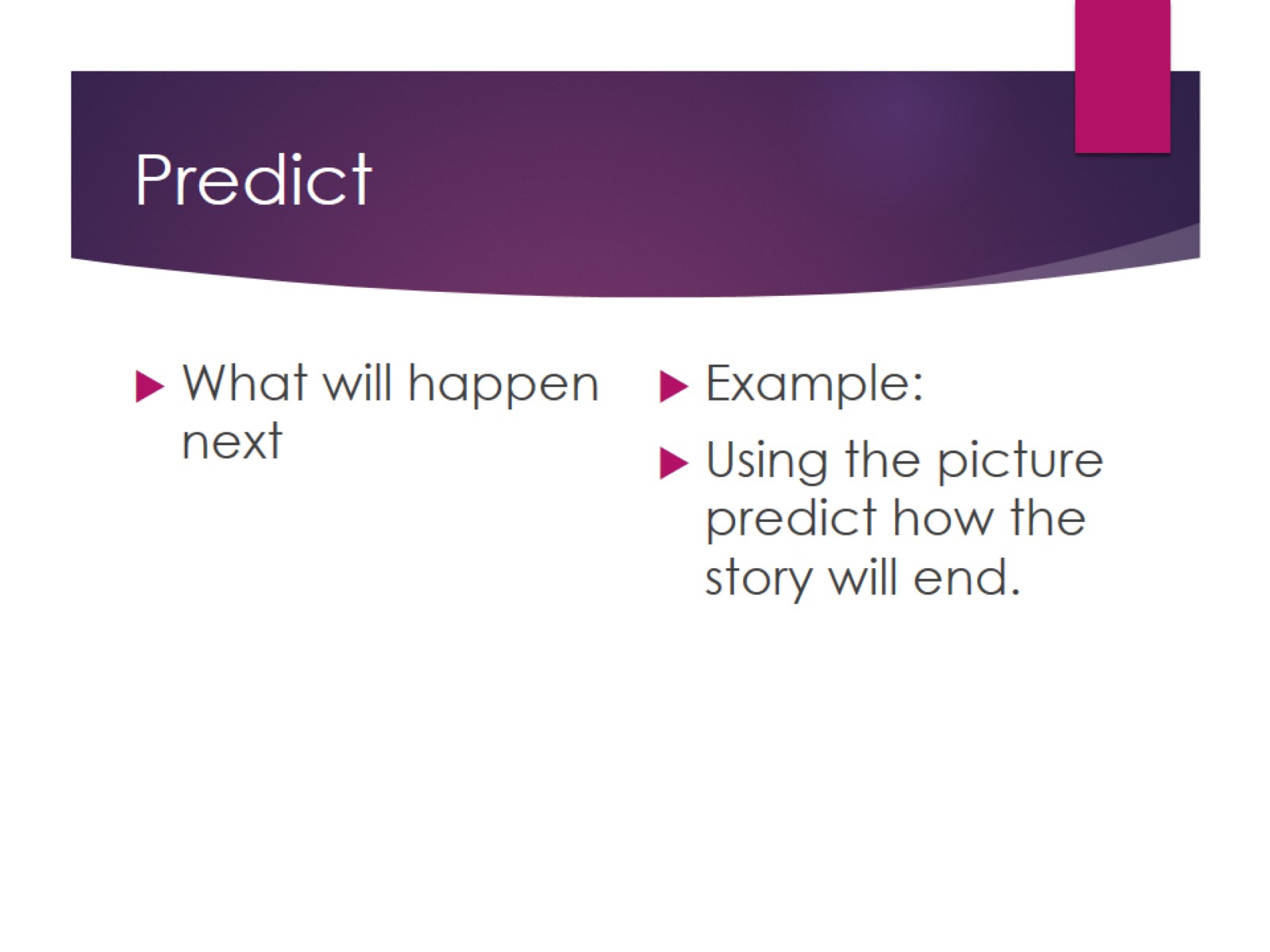 Predict
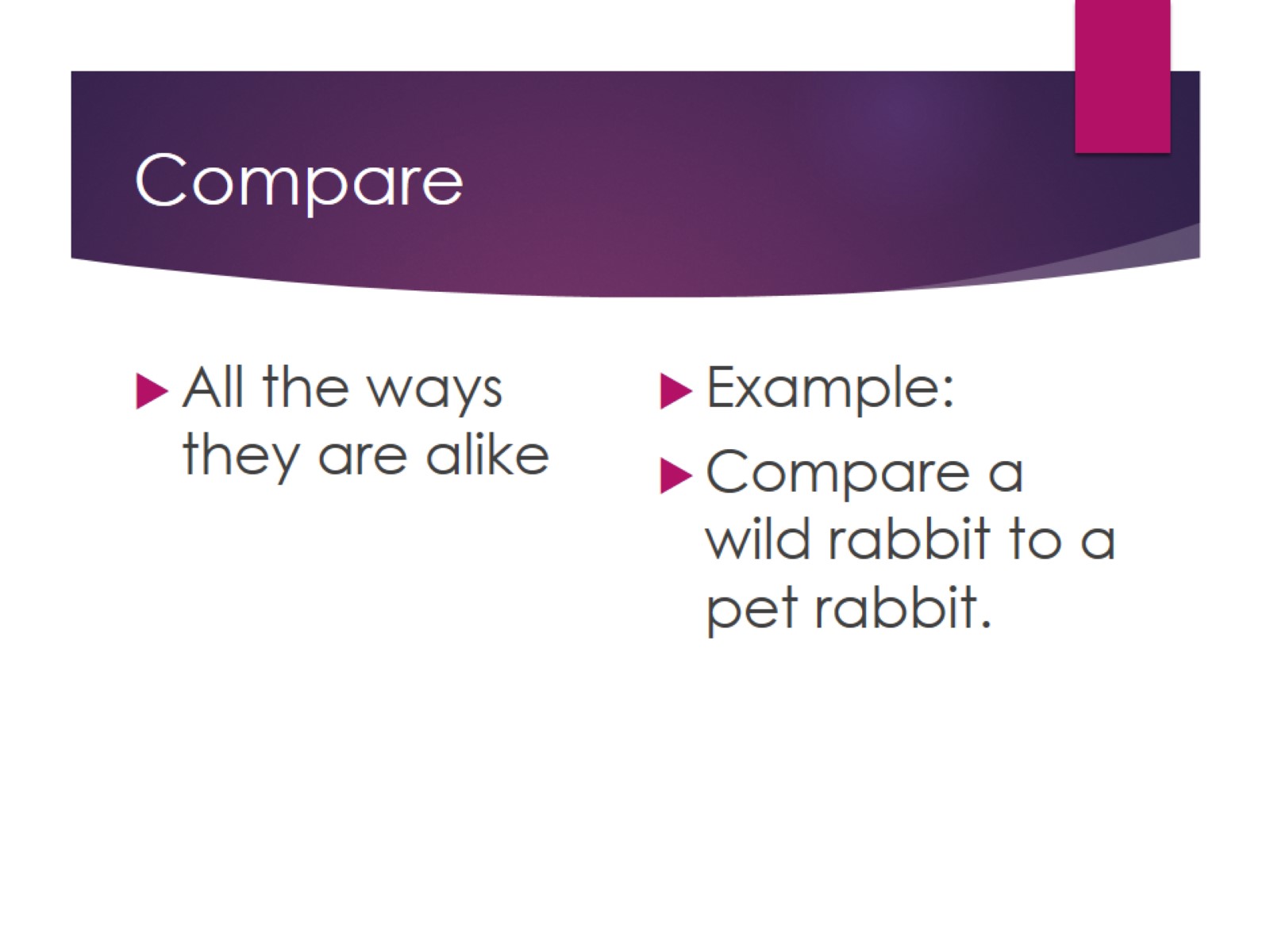 Compare
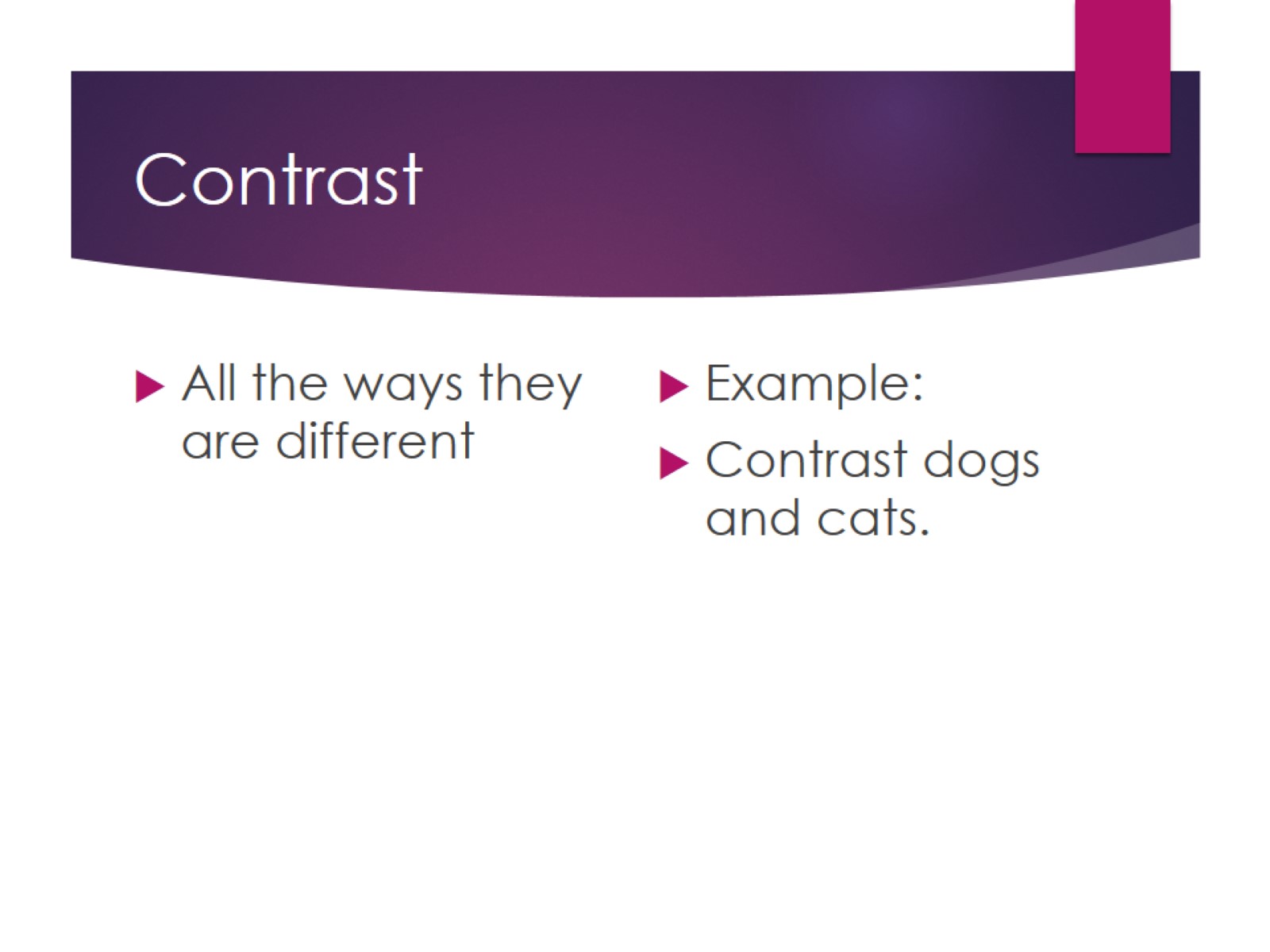 Contrast
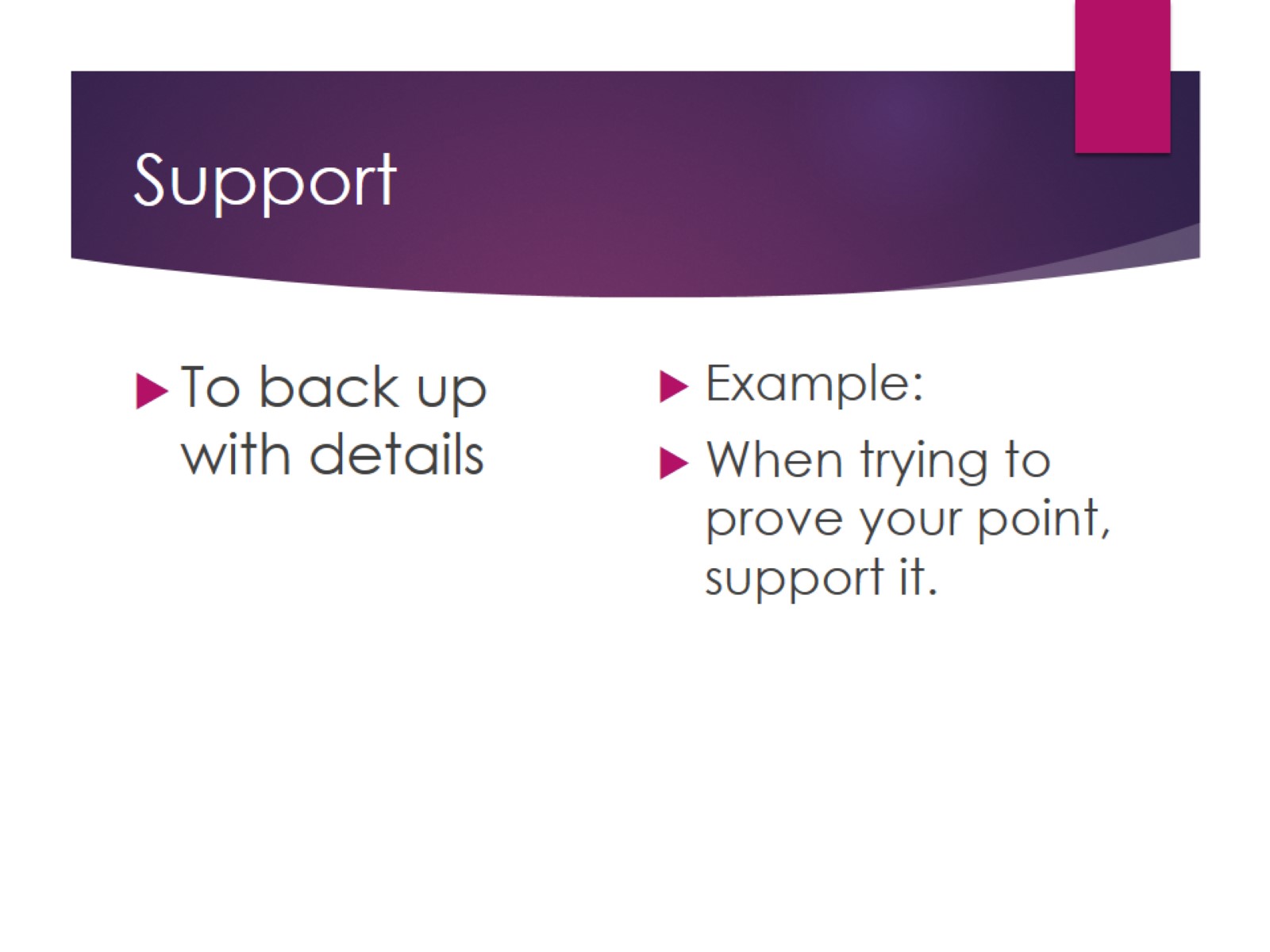 Support
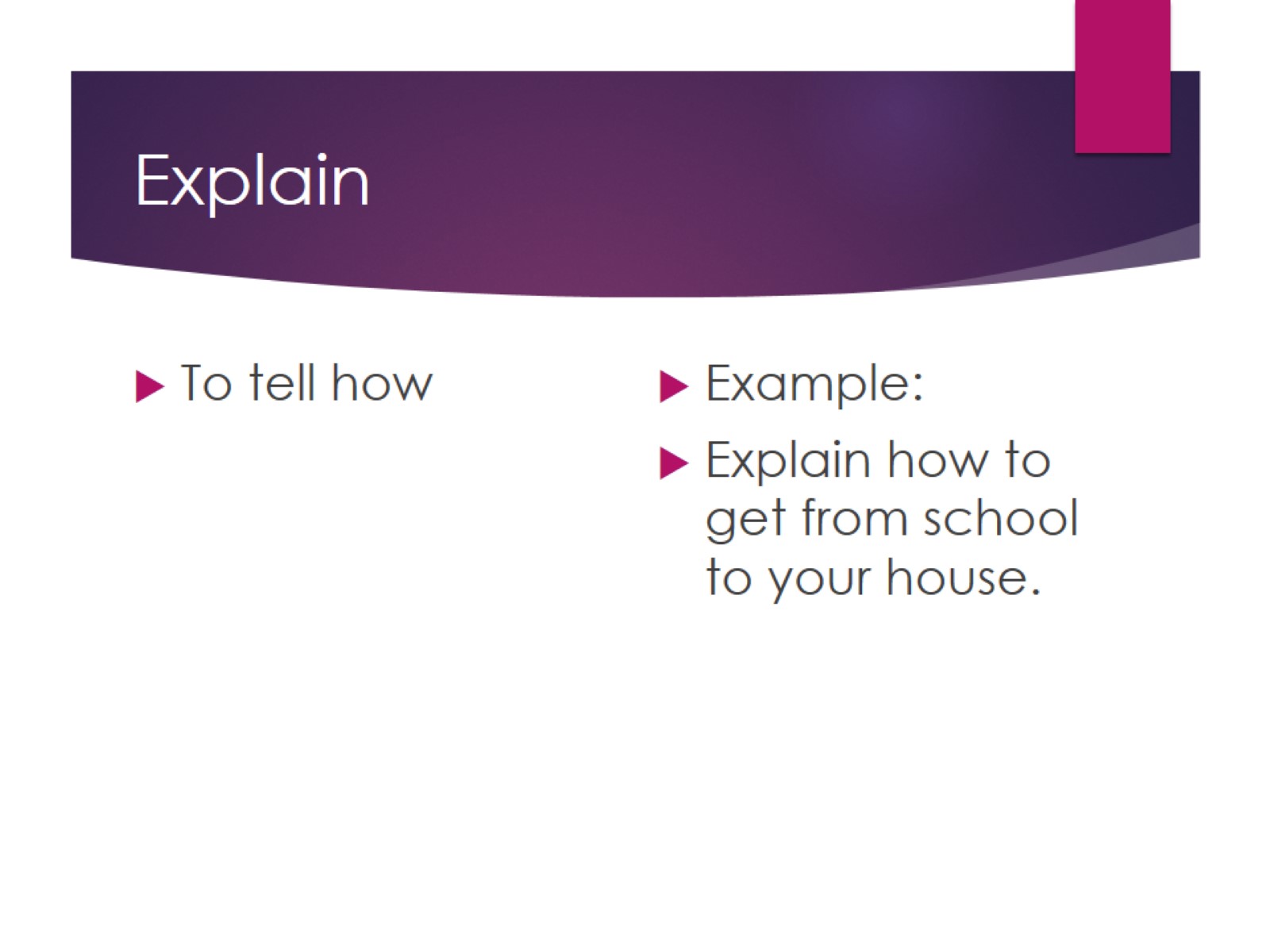 Explain
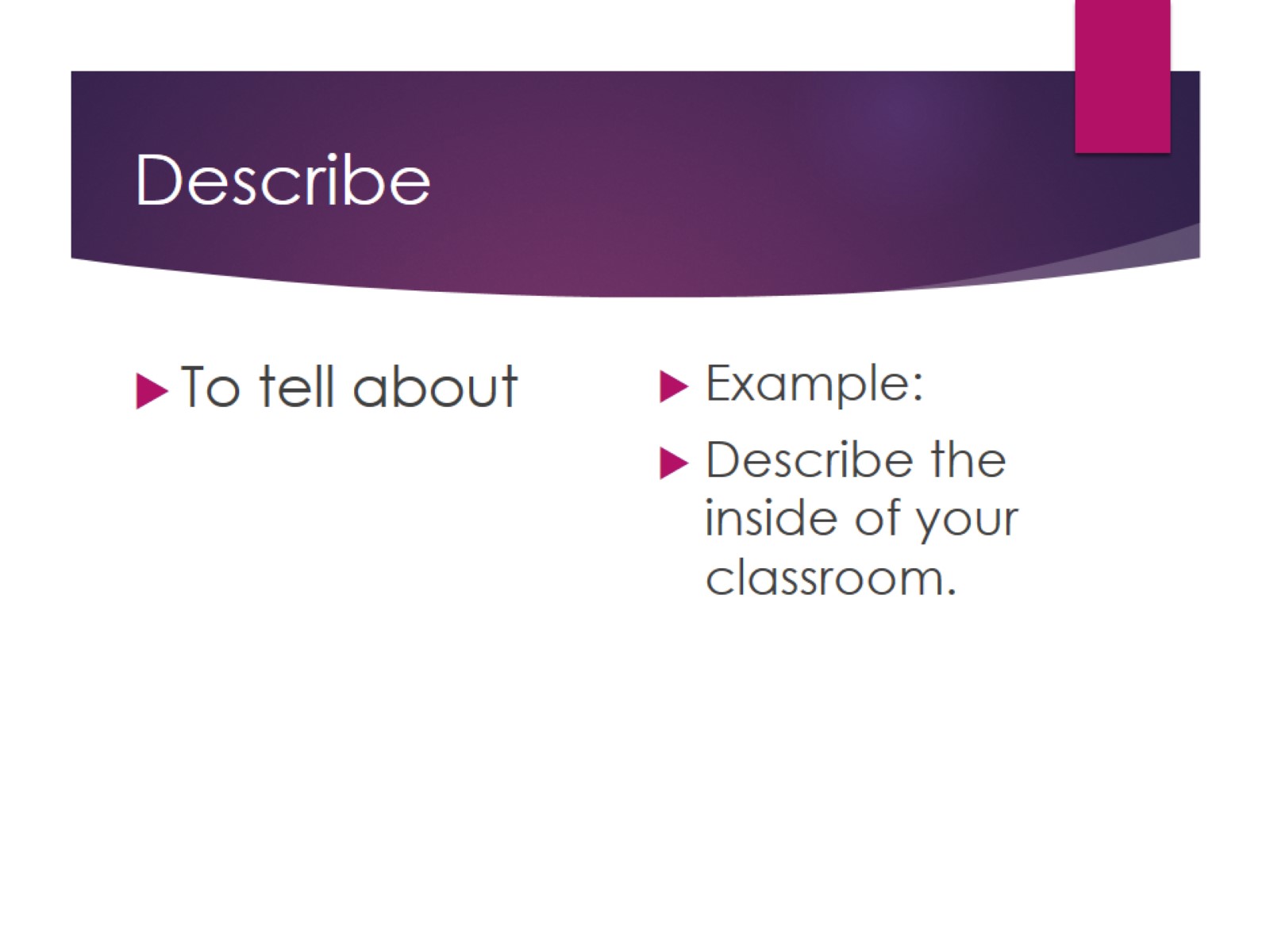 Describe
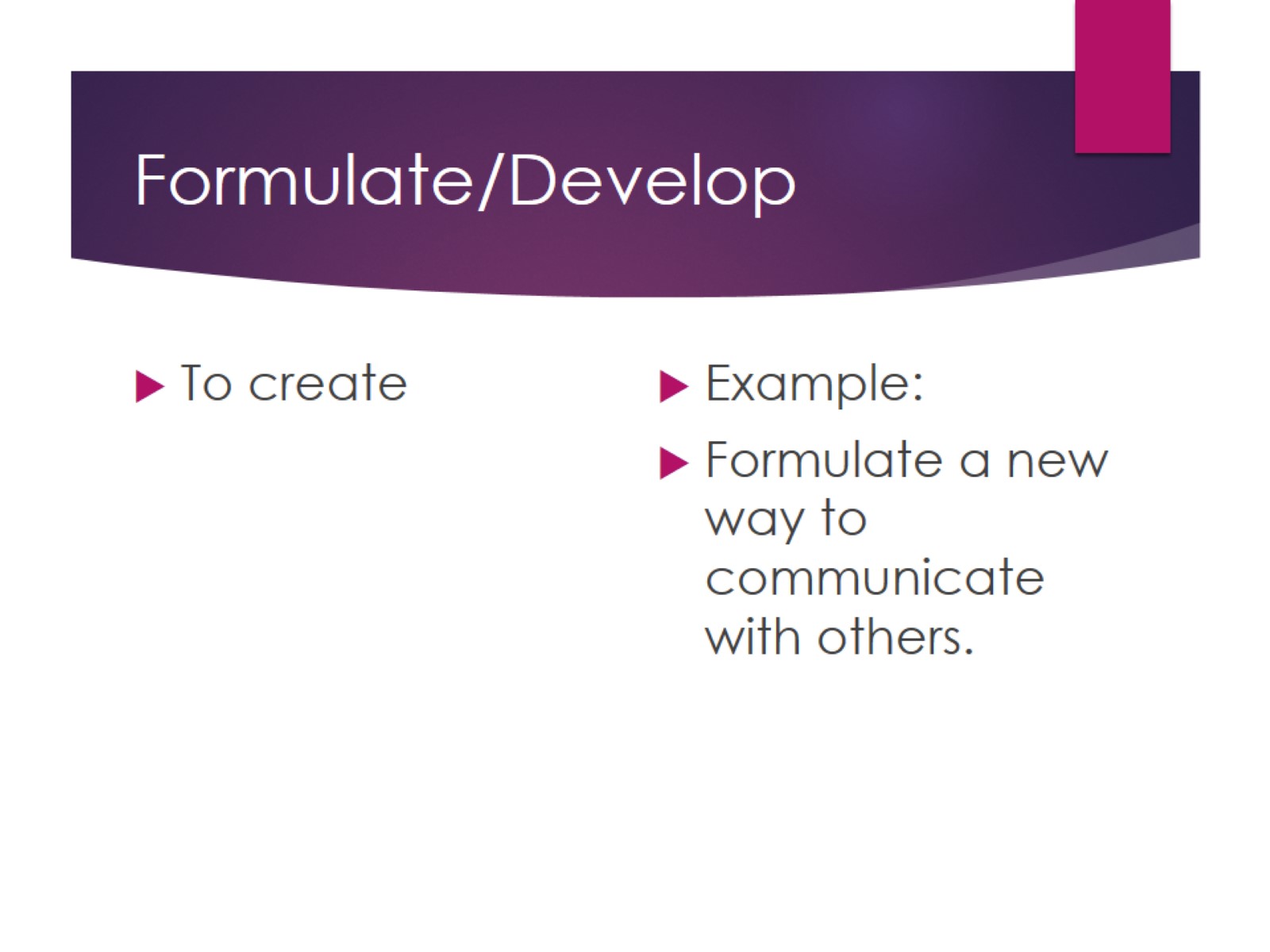 Formulate/Develop
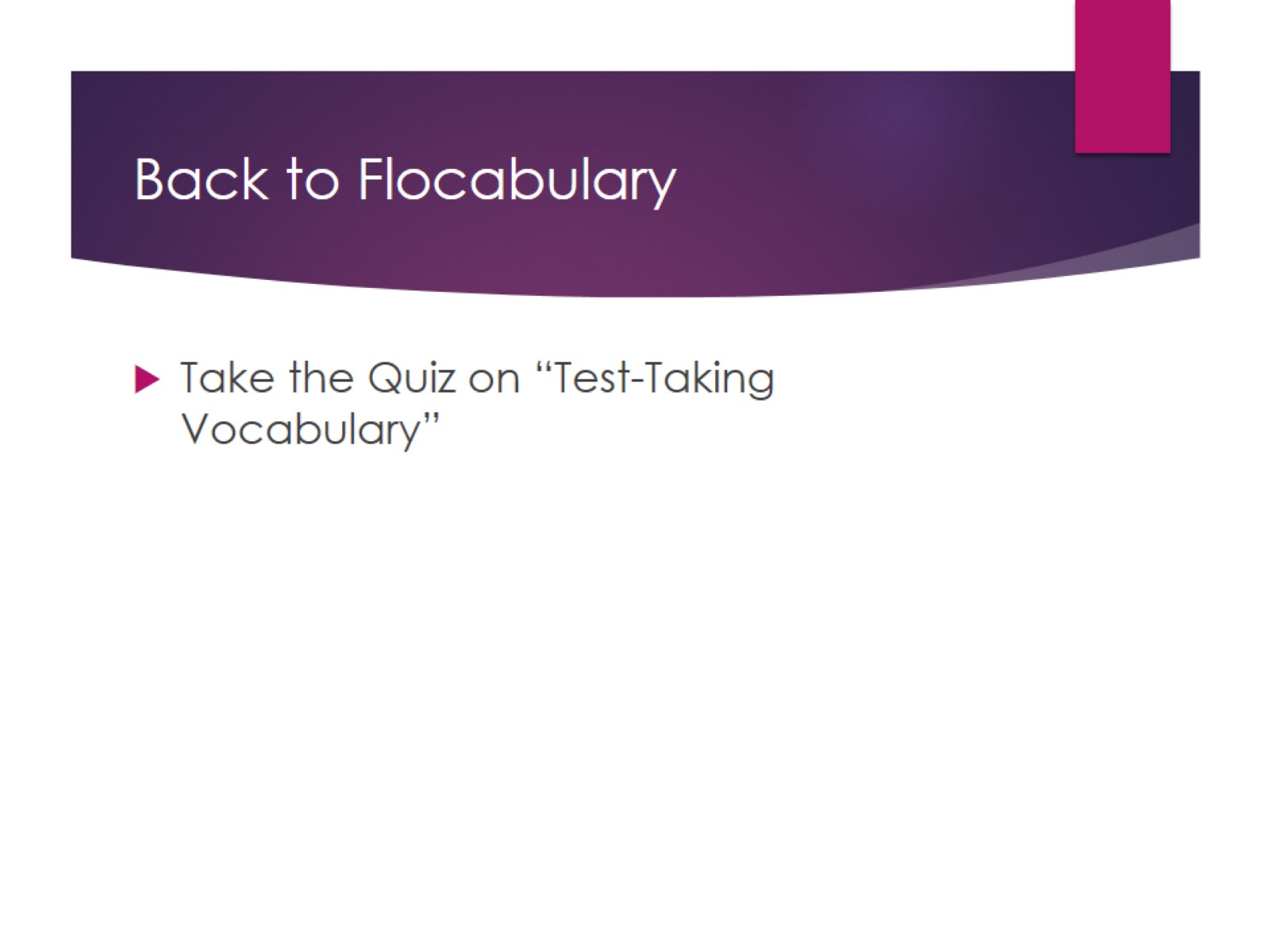 Back to Flocabulary
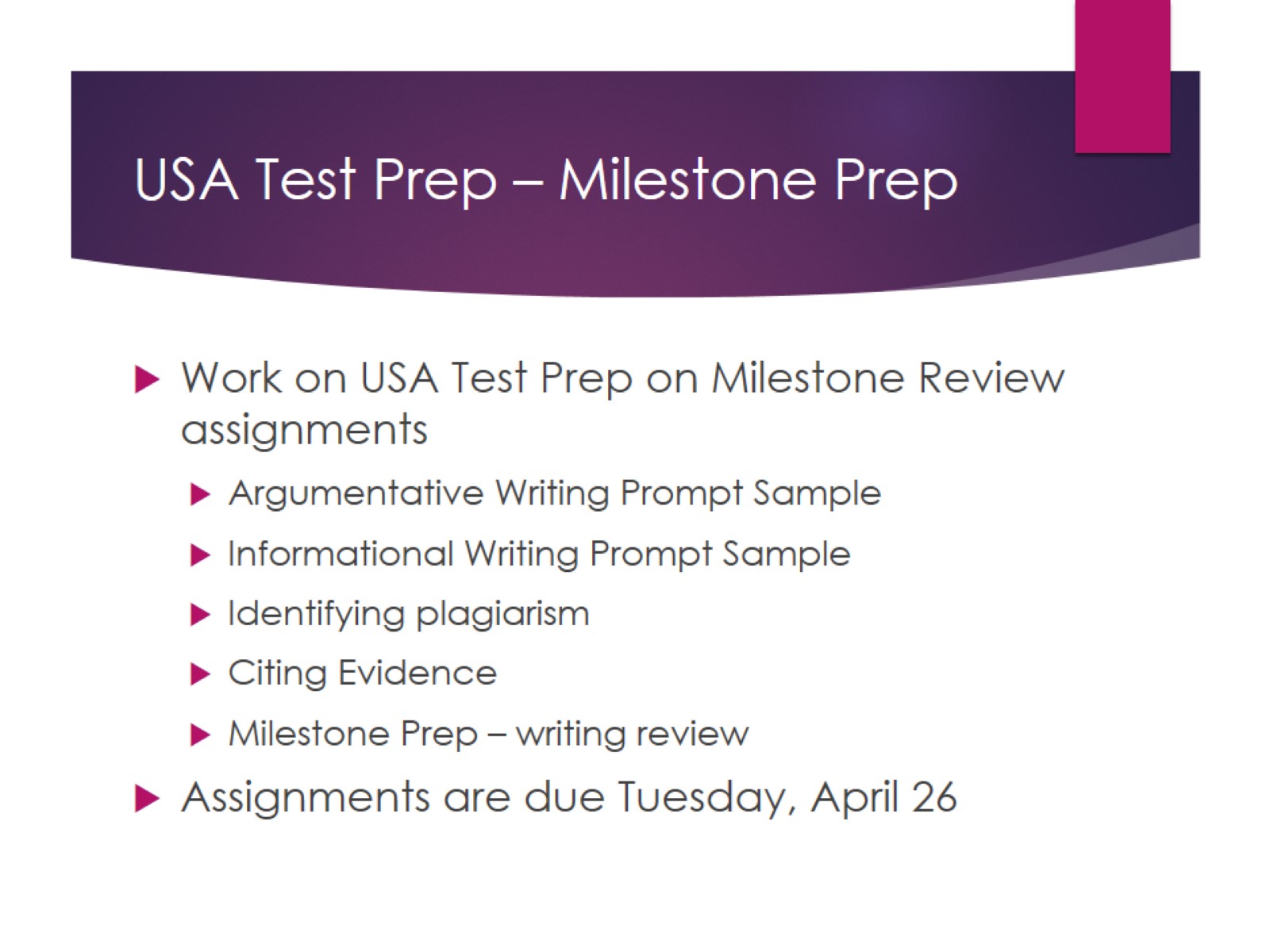 USA Test Prep – Milestone Prep
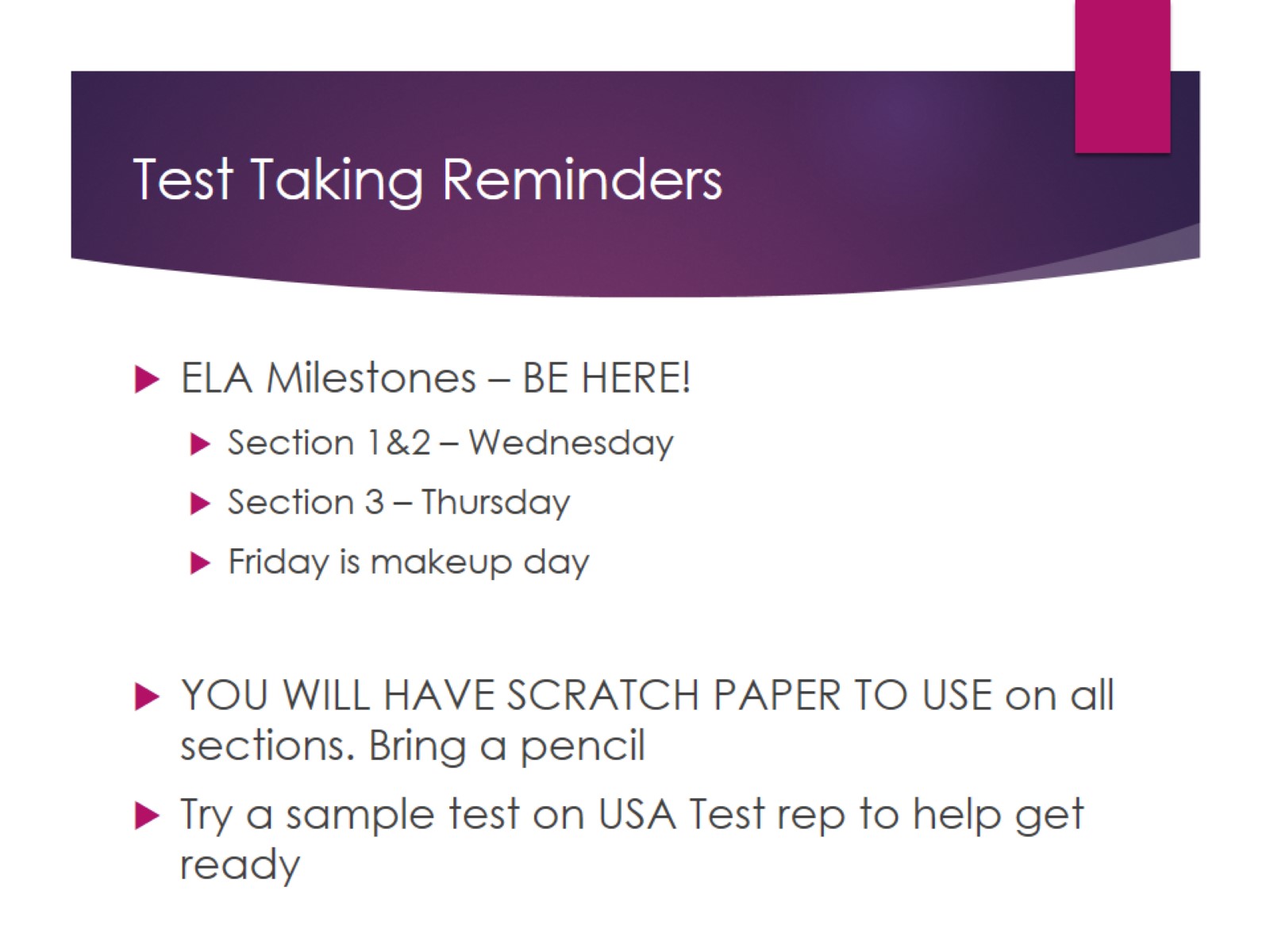 Test Taking Reminders
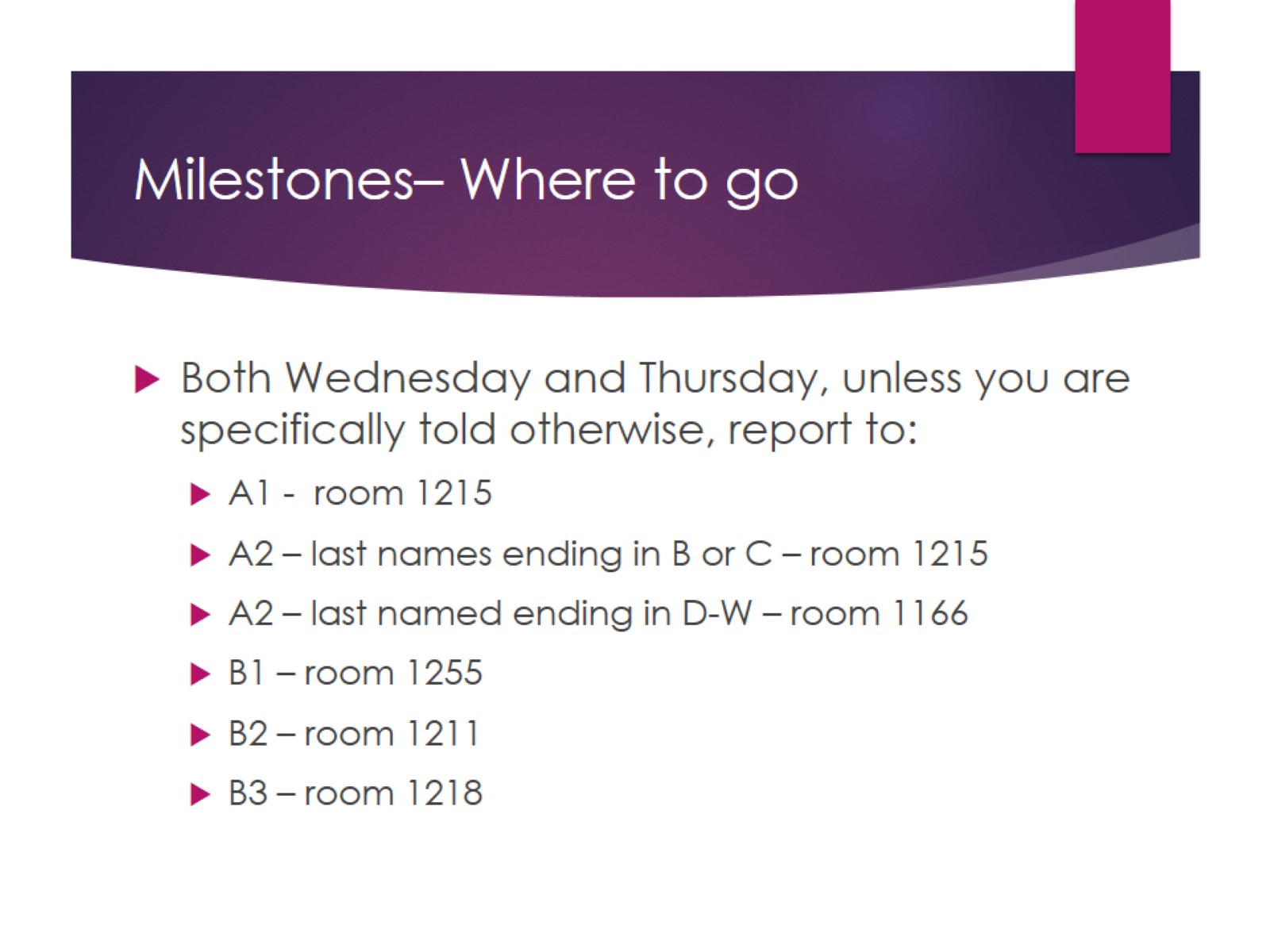 Milestones– Where to go